Wednesday 3rd June
Primary 3Literacy Tasks
Mild
Complete these sentences with the homophone in your jotter.
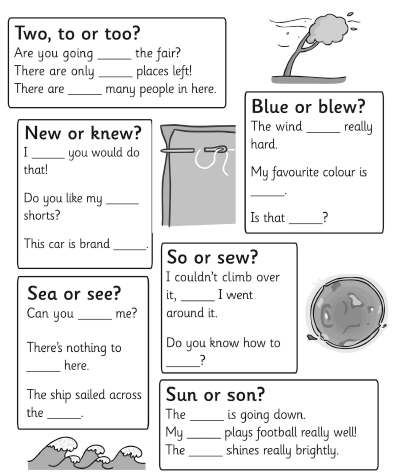 Spicy
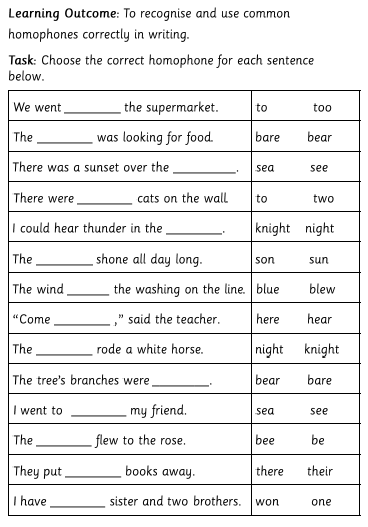 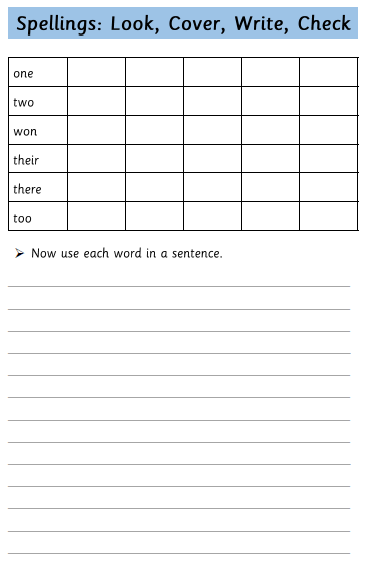 Extension